সবাইকে স্বাগতম
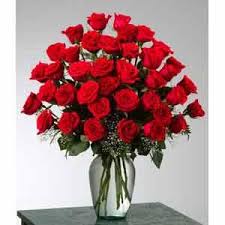 শিক্ষক পরিচিতিঃ
ফারহানা বেগম
সহকারী শিক্ষক  ।
সুলতান মাহমুদপুর সরকারি প্রাথমিক বিদ্যালয়
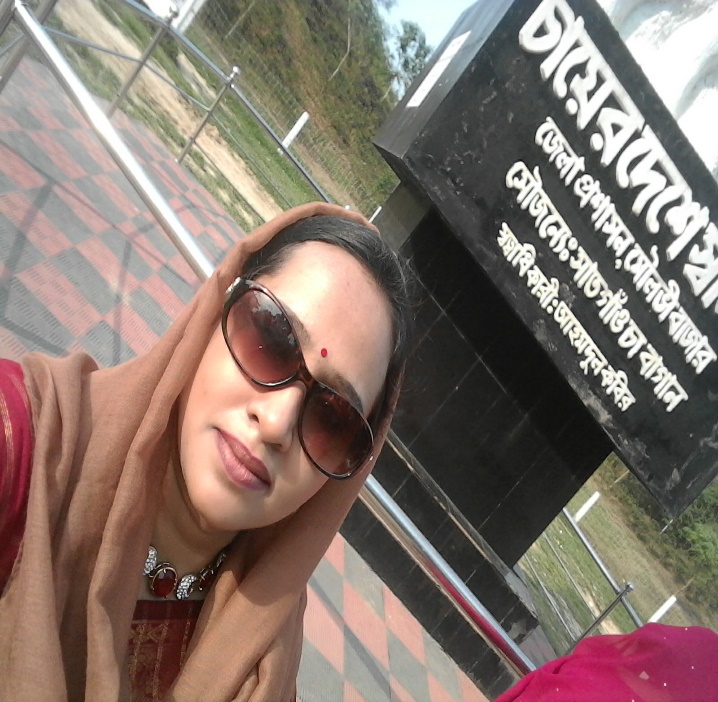 শ্রেনিঃদ্বিতীয়
বিষয়ঃগনিত
পাঠঃগুনের  ধারনা
পৃষ্ঠাঃ৩৭
সময়ঃ৪০  মিনিট
শ্রেণিঃদ্বিতীয়।
বিষয়ঃপ্রাথমিক গণিত।
পাঠের শিরোনামঃ ক্রমবাচক সংখ্যা
শিখনফল
এ  পাঠ   শেষে    শিক্ষার্থীরা
১২.১  উপকরন   ব্যবহার   করে   গুন   করতে   পারবে ।
পাঠ  ঘোষণা
গুণের   ধারণা
পাঠ   উপস্থাপন
বাস্তব উপকরণ   ব্যবহার  করে
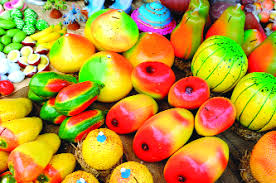 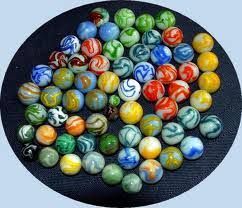 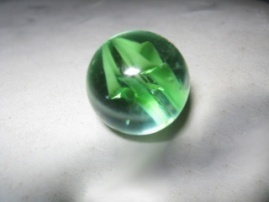 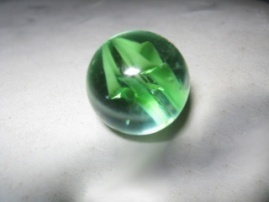 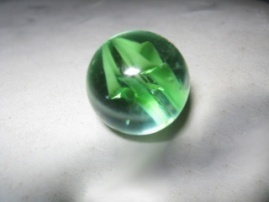 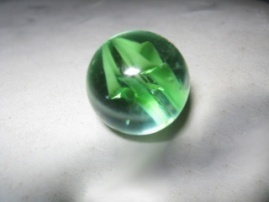 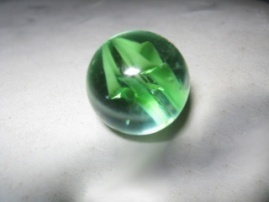 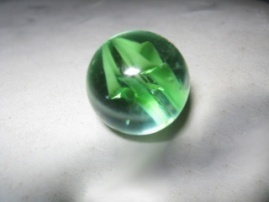 ২
২
২
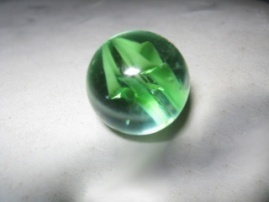 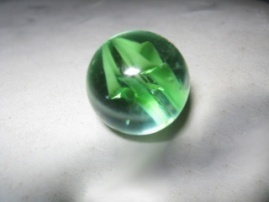 ২
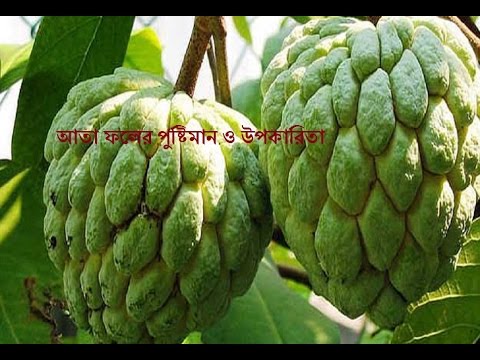 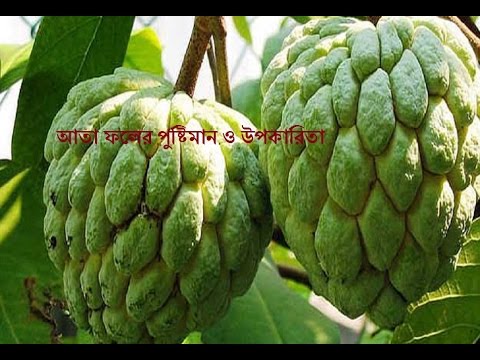 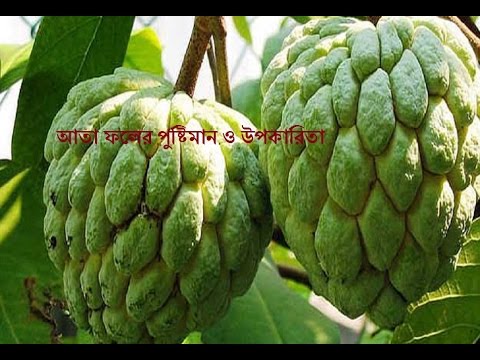 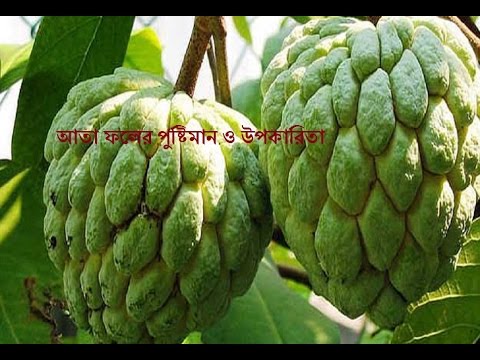 ২
২
২
২
২
২
২
২
৮
২   ৪     ৮
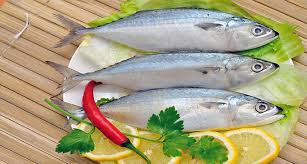 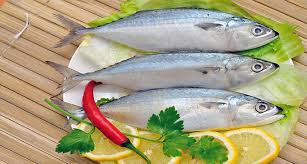 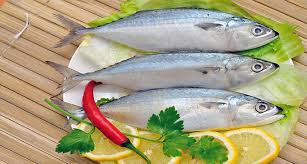 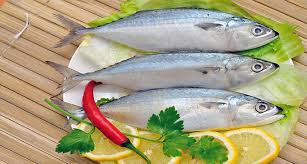 ৩
৩
৩
৩
৩
৩
৩
৩
১২
৩
৪
১২
৩      ২ =৬
বলোতো  কয়টি পেন্সিল ?
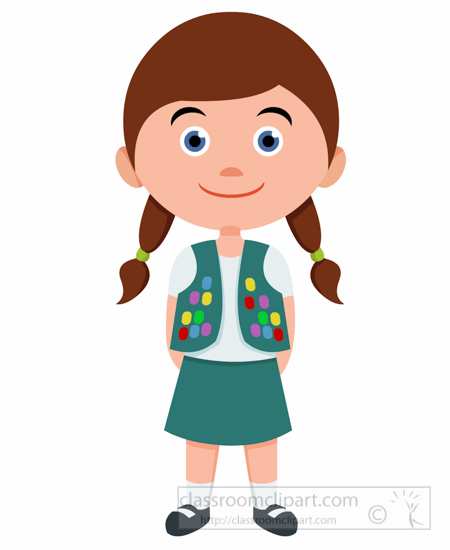 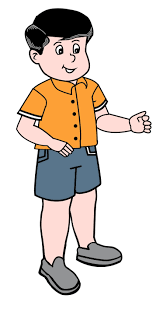 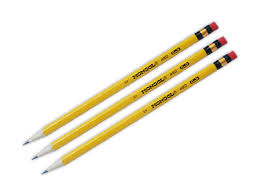 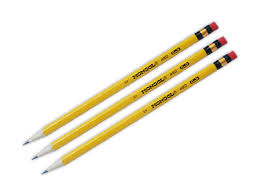 বলোতো  কয়টি  কলম?
৪       ২ =   ৮
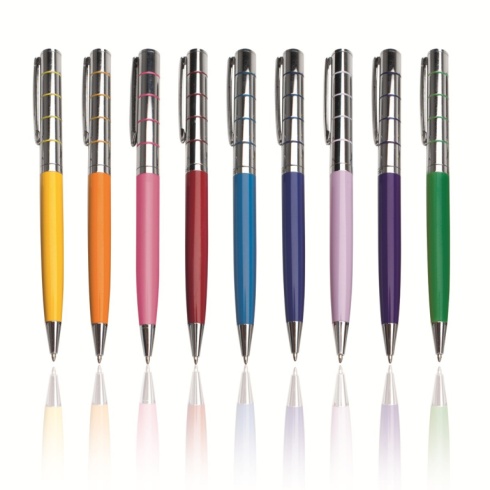 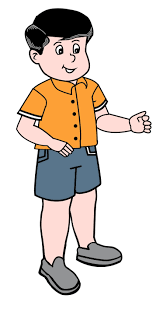 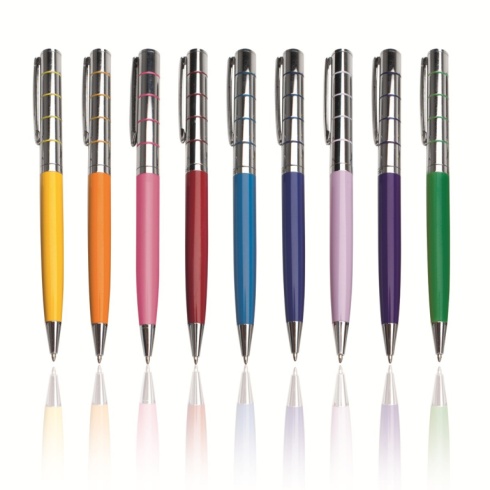 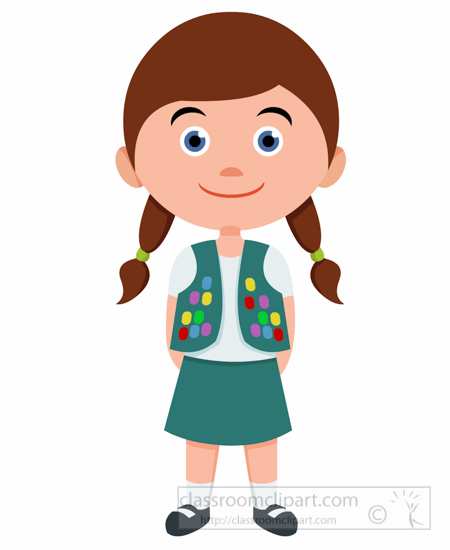 তোমাদের গনিত  বই   এর   ৩৭  পৃষ্ঠা  খোলঃ
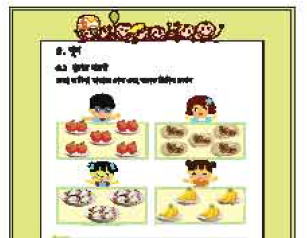 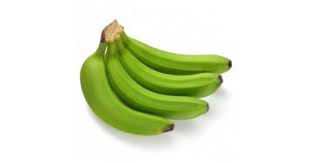 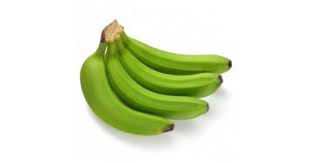 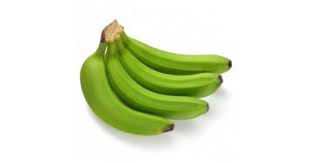 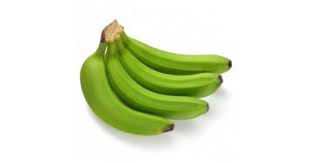 ৪
৪
৪
৪
৪    ৪     ১৬
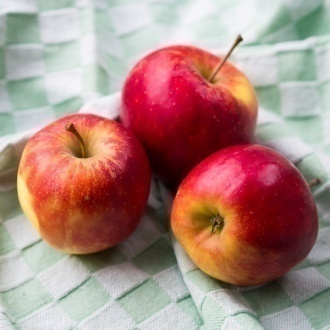 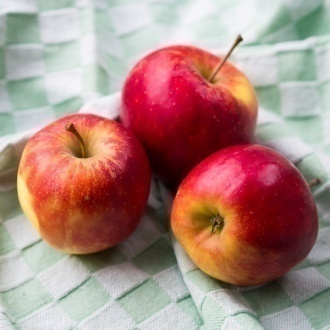 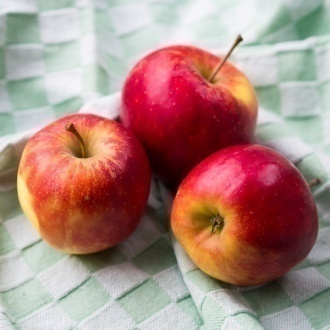 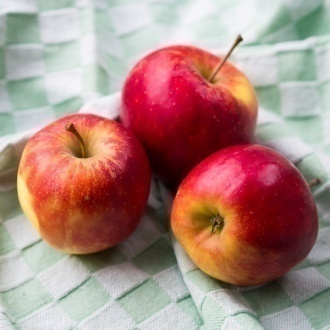 ৩
৩
৩
৩
৩      ৪         ১২
গুণ   চিহ্ন   ব্যবহার  করে  হিসাব  করিঃ
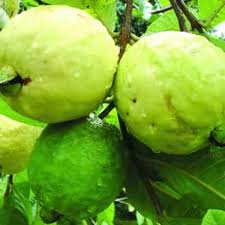 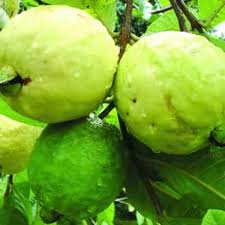 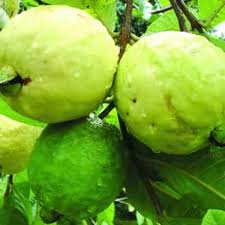 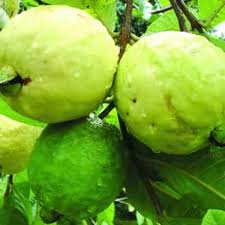 ১২
৩          ____          ______
৪
ধন্যবাদ   সবাইকে
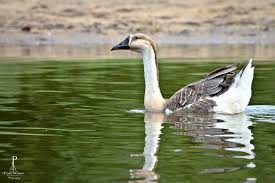